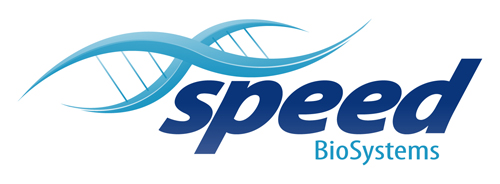 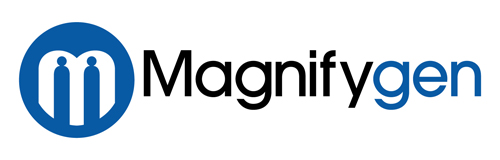 来大志
Dazhi (Alex) Lai, Ph.D.

Cell: 203-499-8119
Email: alex.lai@speedbiosystems.com
Experience
College: Nankai University, China (4 years)
PhD. The Academy of Military Medical Sciences, China (5 years)
R&D Director. Shadong Biotech, Ltd, China (1 year)
Postdoc1: Yale University (3 years): PNAS
Postdoc2: NIH/NCI (1.5 years): JEM
Postdoc3: NIH/NHLBI (0.5 year)
Scientist: OriGene Technologies Inc (0.5 year)
Owner: SPEED BioSystems LLC 
Founder: Magnifygen Inc
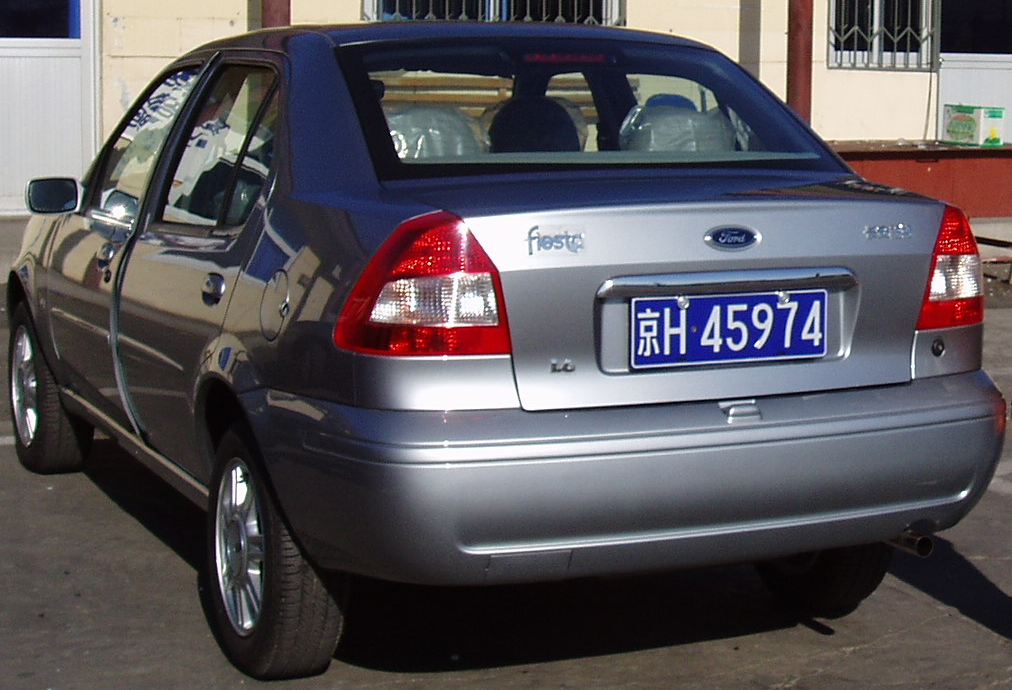 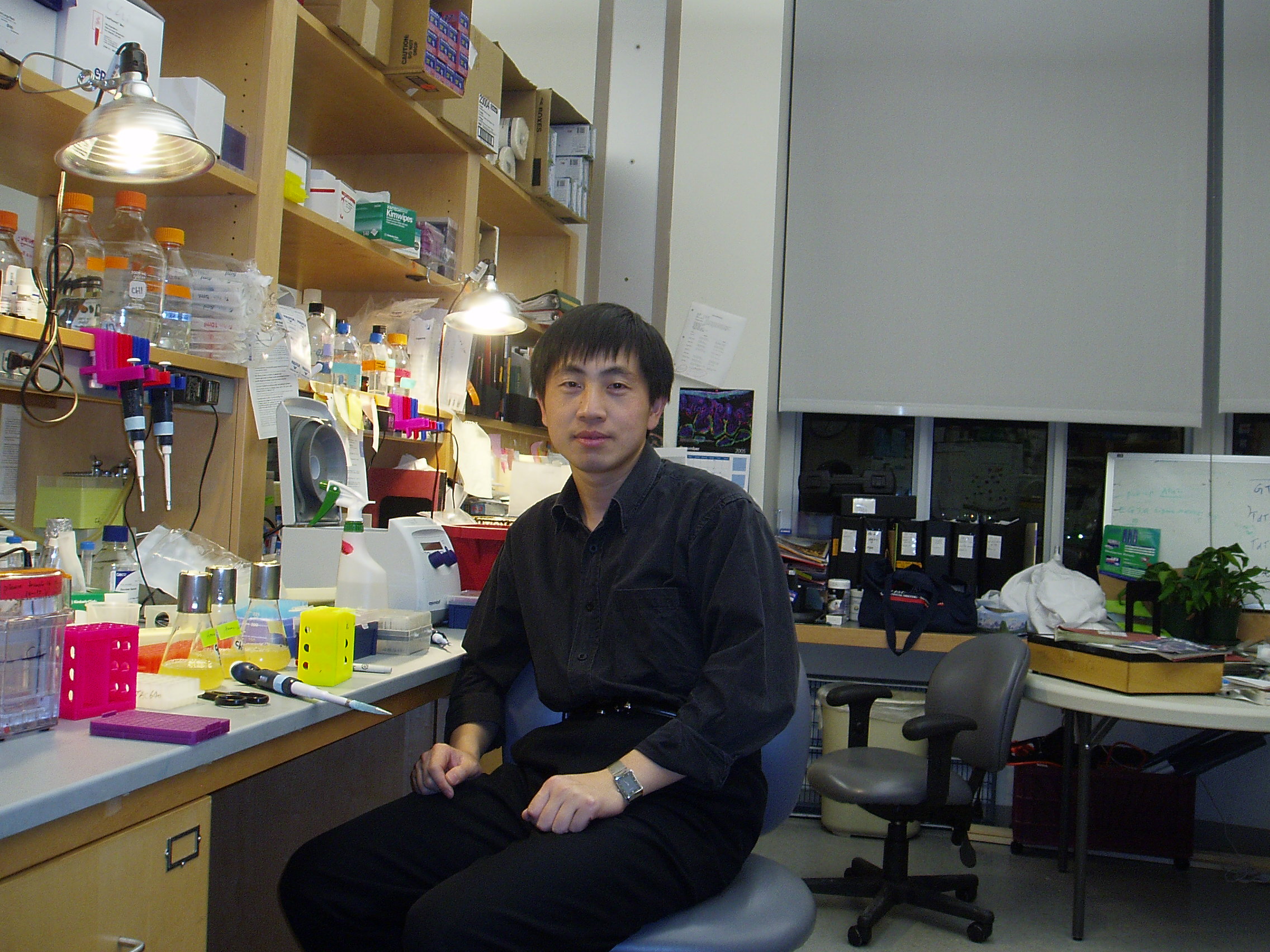 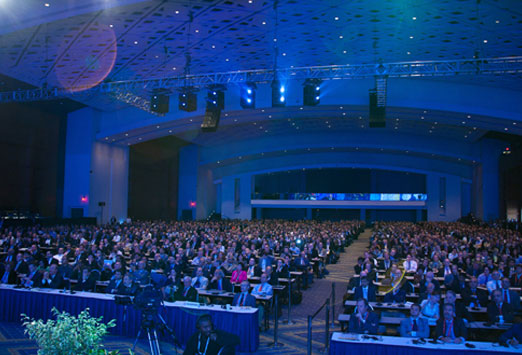 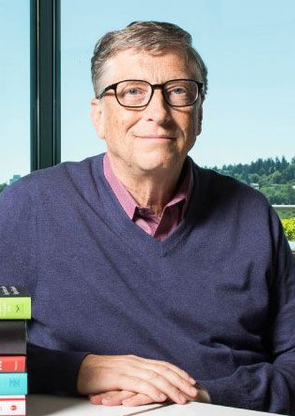 I work so hard, so I can vacation on this island, enjoying the beautiful view.
Freedom
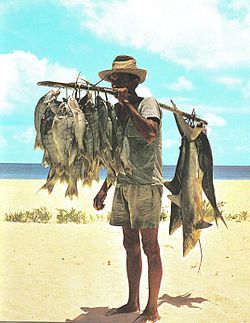 I am already living on this island and enjoying the beautiful view.
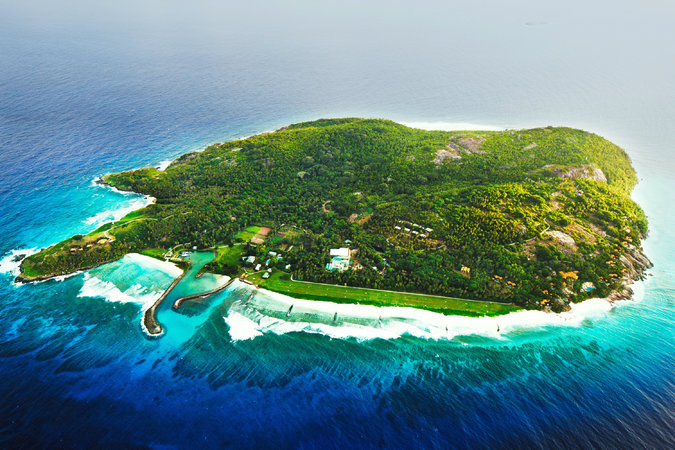 Marketing of research reagents
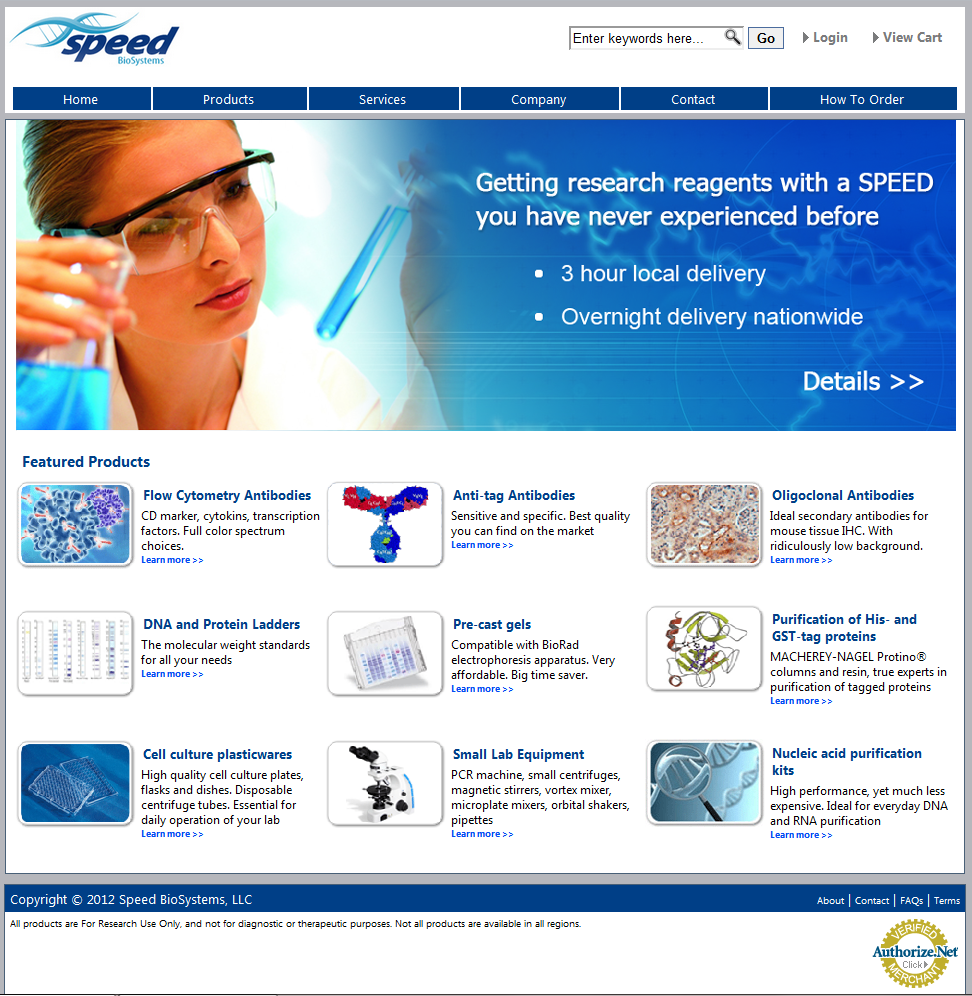 Development of a anti-cancer drug
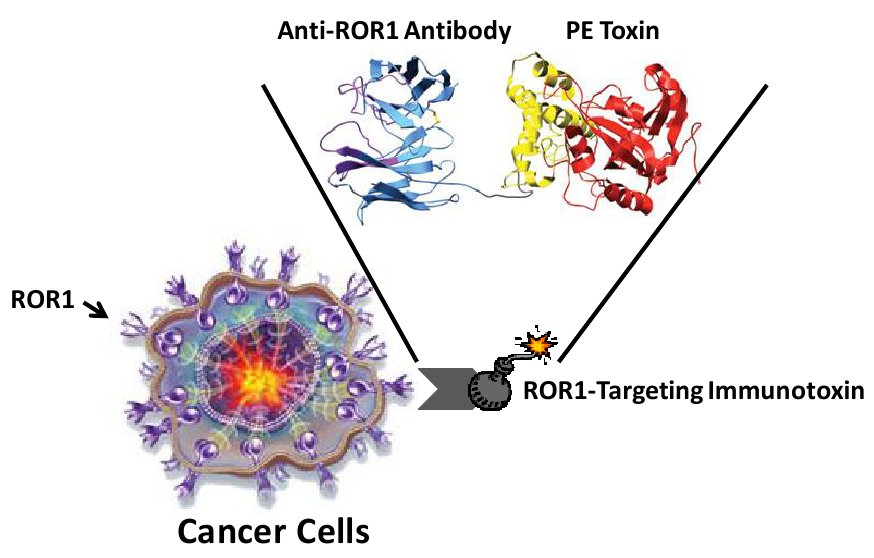 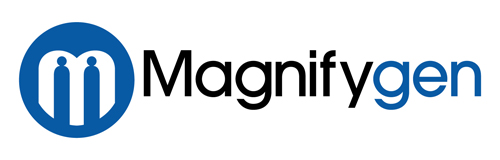 Starting up your own company
Mindset
Aim: Freedom 
Direction: Passion
Feasibility: Ability
Approaches: Think out of the box
Result: Financial independence; Life style
Aim: Freedom
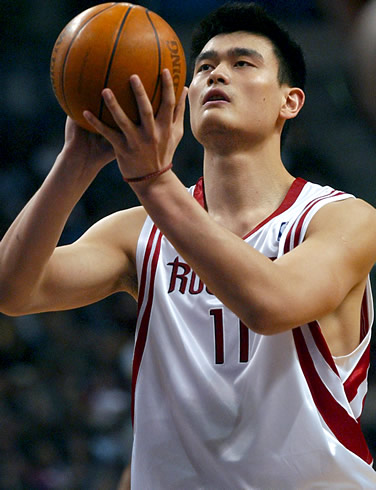 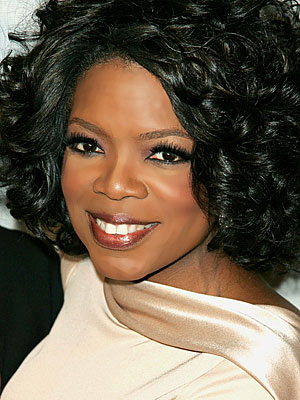 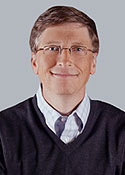 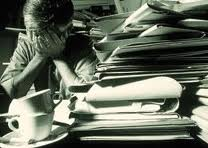 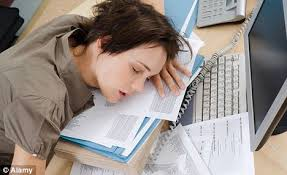 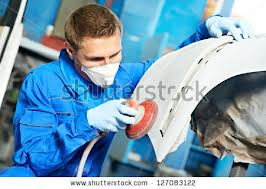 Direction: Passion
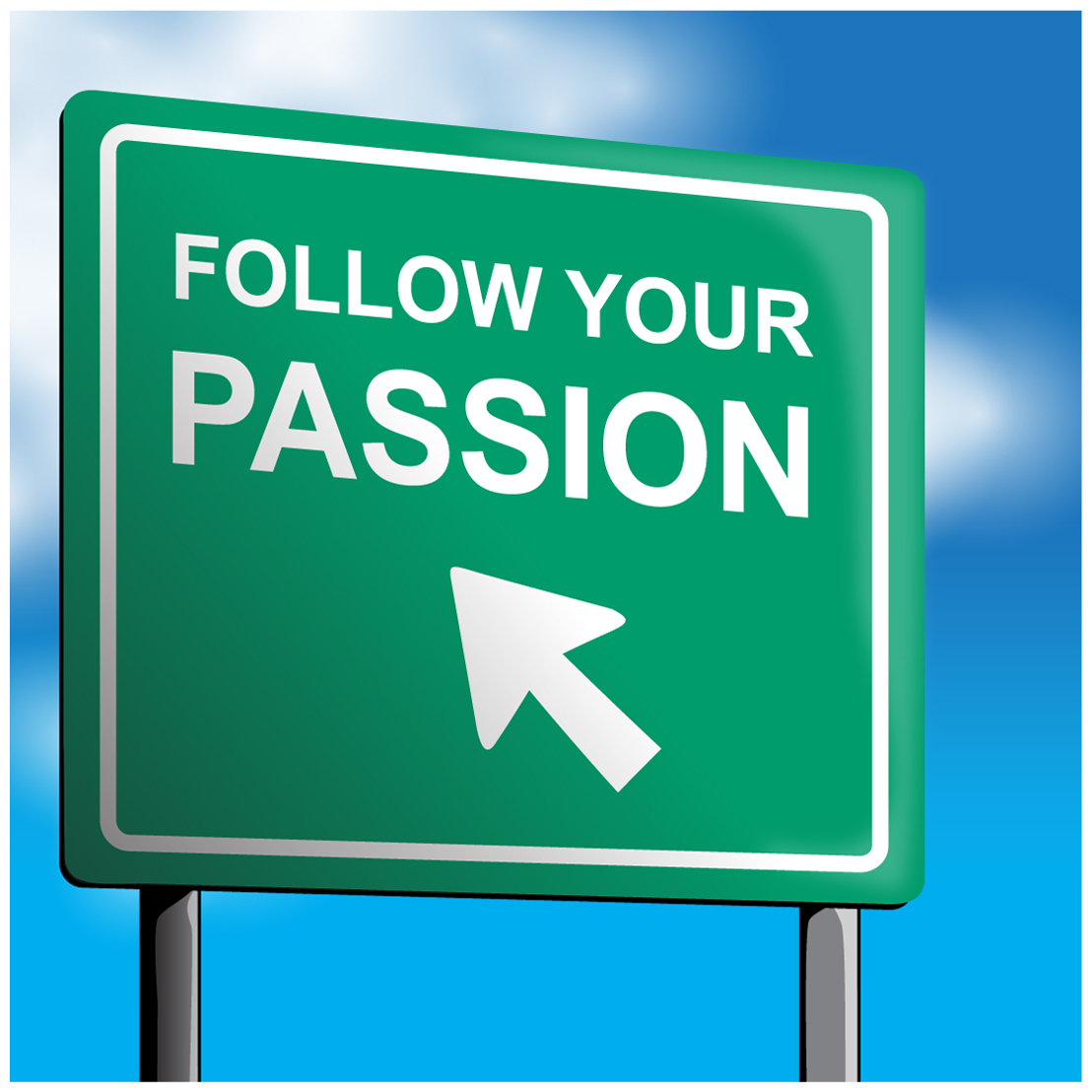 Find something that you are crazy about. Something you cannot stop thing about all the time.
Feasibility: Ability
Face the reality.
The field that you are mostly likely successful is the field you are most familiar with.
Approaches: Think out of the box
Make it happen !!!
Result: Financial independence; Life style
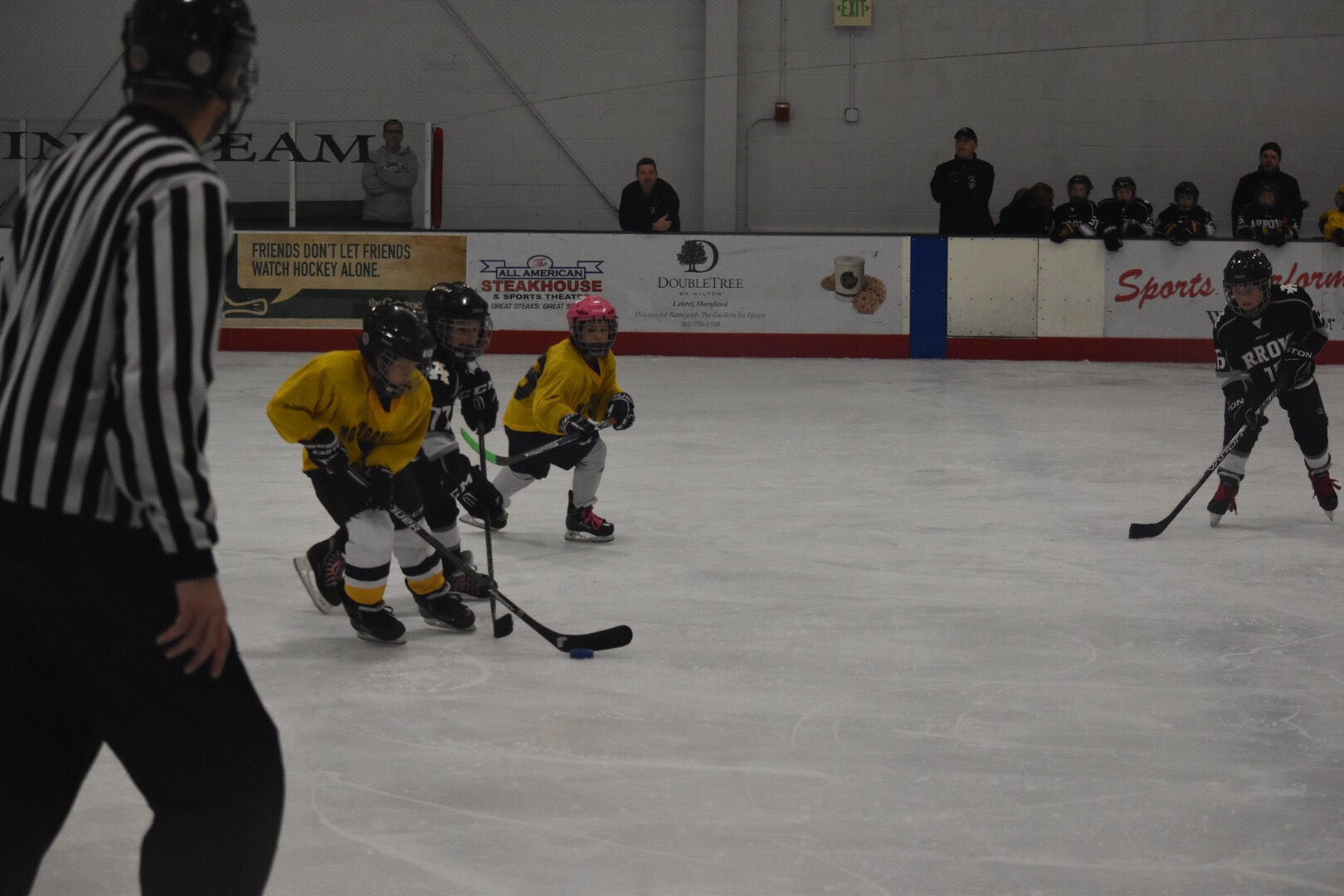 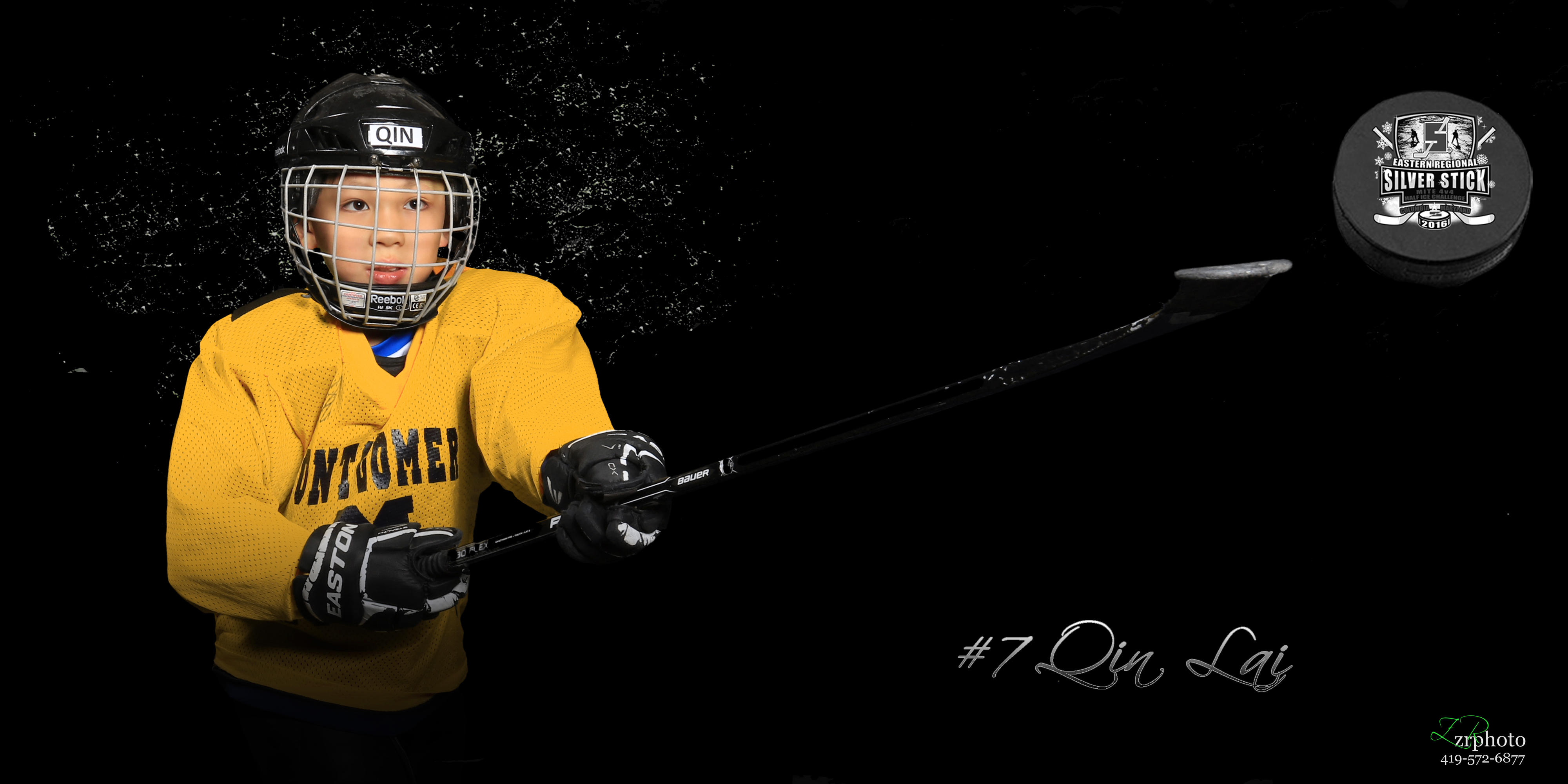 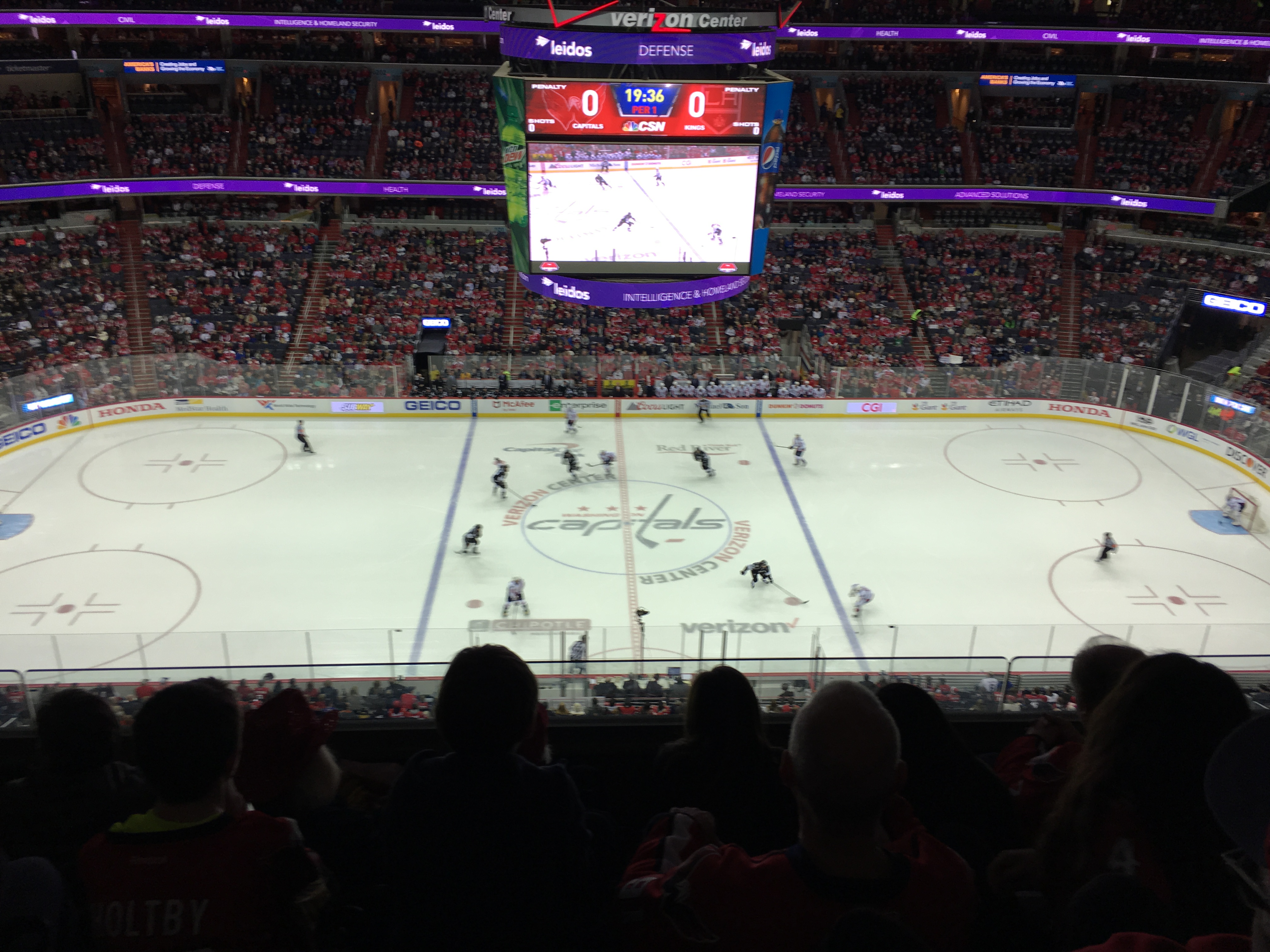 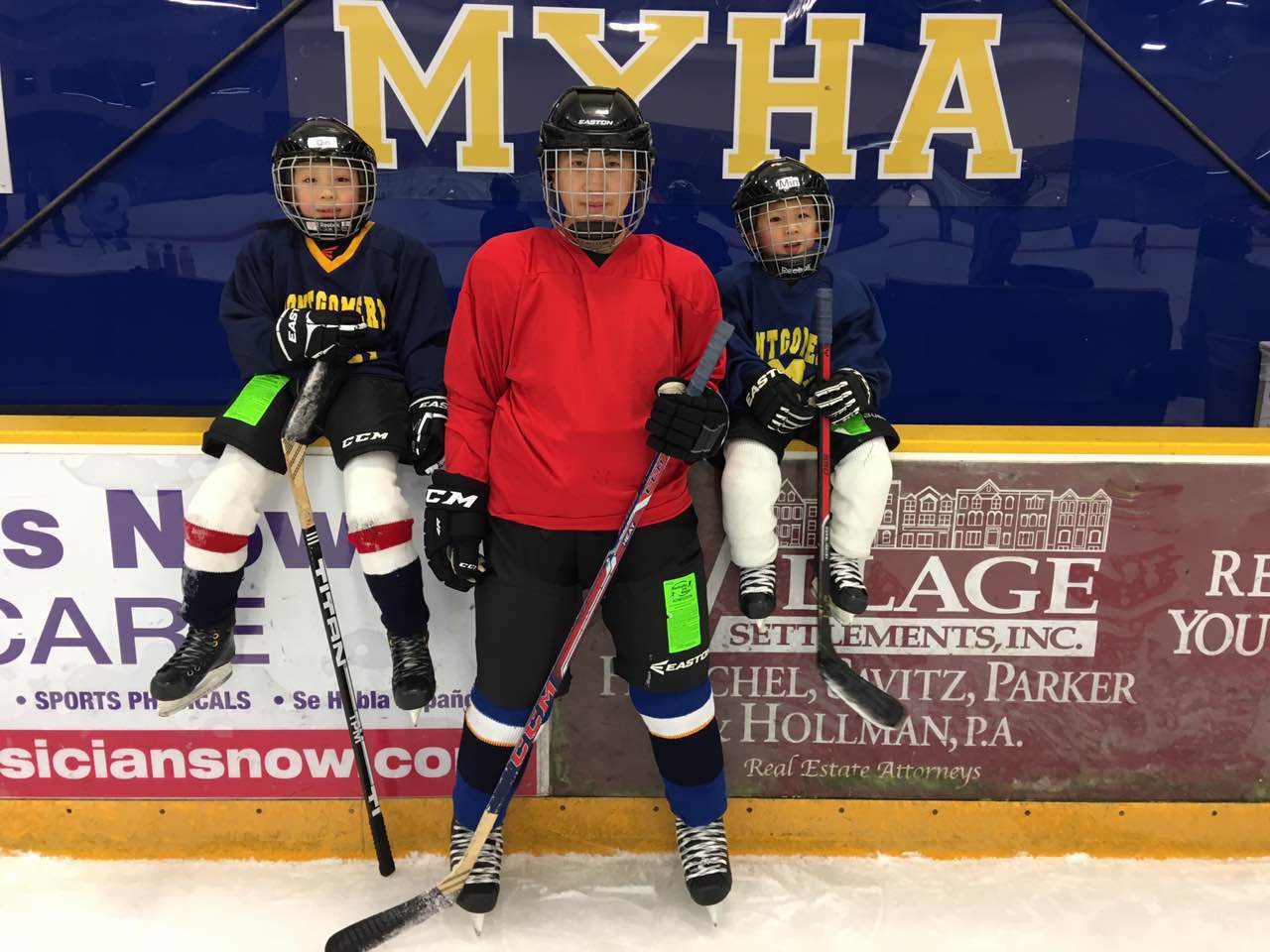 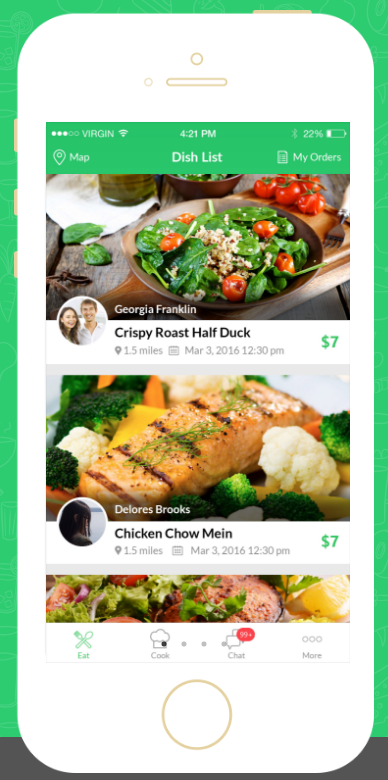 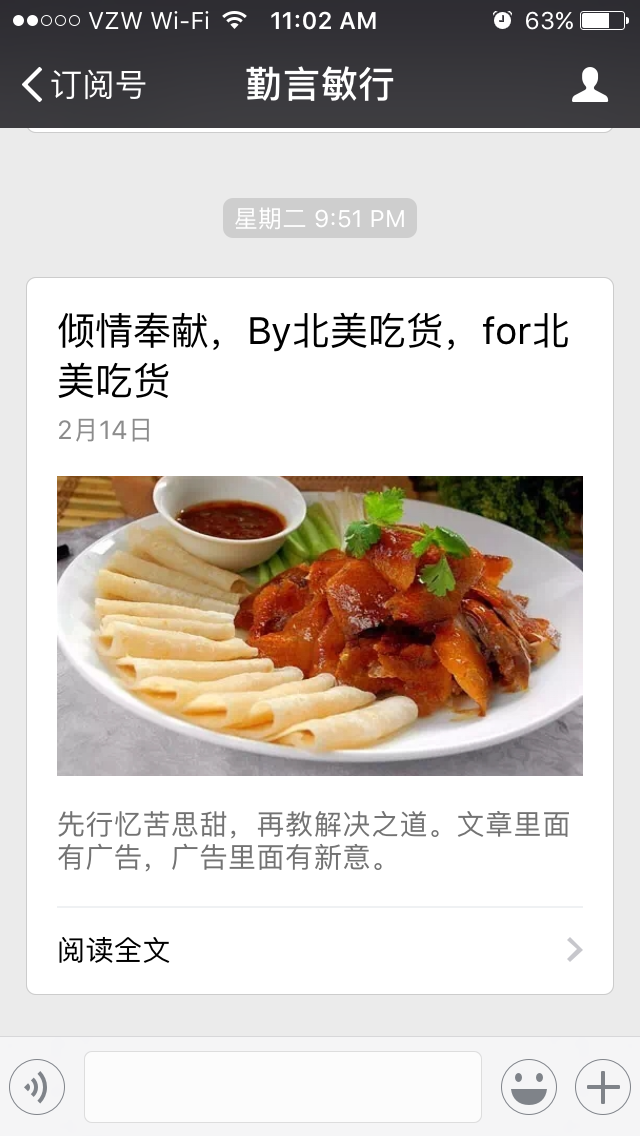 WeChat Public Account                             iOS App: FriendCooks
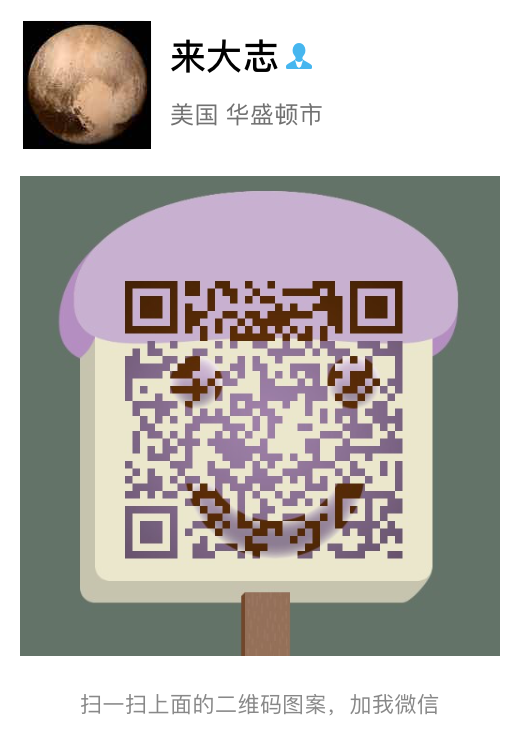 微信公众号：勤言敏行
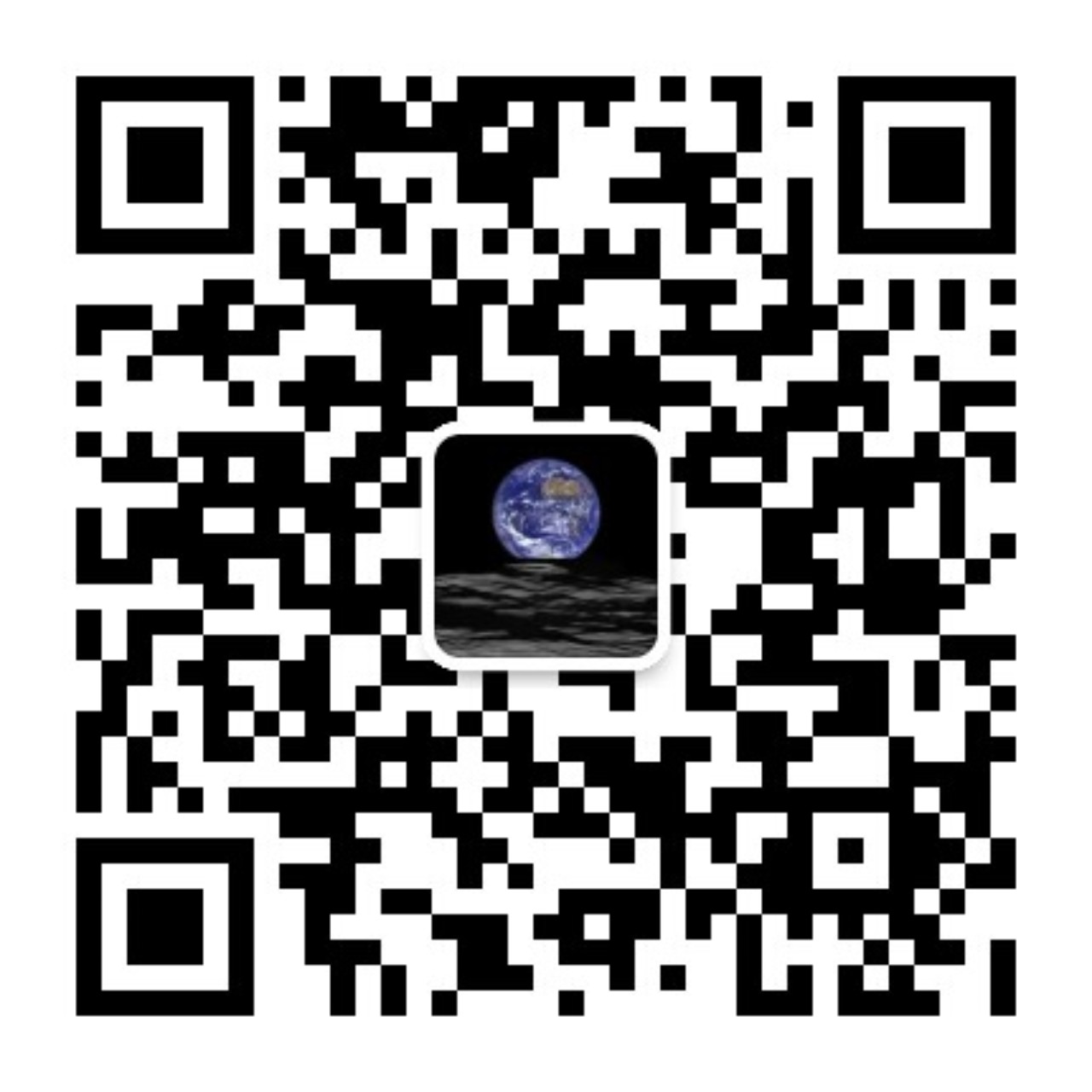 SPEEDBiosystems.com
Magnifygen.com
iOS App：FriendCooks
Email: alex.lai@speedbiosystems.com
Cell: 203-499-8119